O que determina o caráter humano?
Para Marx, o caráter do homem dependeria do lugar por ele ocupado na trama das relações sociais e o princípio dialético de Hegel não deveria ser descartado, mas elaborado no sentido da criação de uma dialética materialista. 
Assim, Marx, em sua crítica ao idealismo hegeliano, ainda manteve a dialética, agora redefinida como elemento propulsor do materialismo.
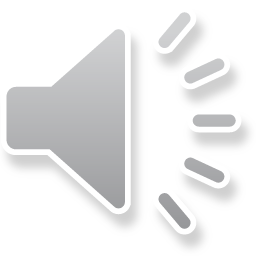 Diferentes interpretações da dialética:
Na história da filosofia, a noção de dialética ganha diferentes significados. 
Nos presocráticos é a mutabilidade do mundo, a transformação de toda propriedade em seu contrário. 
Em Platão e Aristóteles adquire o significado de arte da discussão. 
Em Hegel é a força dos aspectos contraditórios no processo de desenvolvimento das ideias, que possui uma conexão interna a ser desvendada pela filosofia.
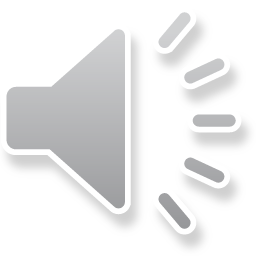 Marx reteve a concepção dialética de Hegel, mas não como propulsora das ideias e sim como motor do desenvolvimento nas relações econômicas.
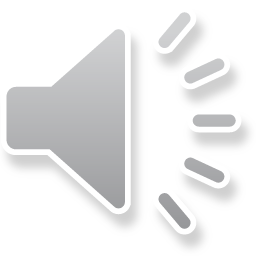 O que é de Marx?
As ideias de Marx foram se firmando enquanto tendência particular dentro do materialismo filosófico. 
Ele se afastou das noções filosóficas idealistas de Hegel, da crença de que “todos os fenômenos da natureza e da sociedade têm sua base na idéia absoluta”.
Reteve, entretanto, o conceito de alienação e o ponto de vista dialético da compreensão da realidade.
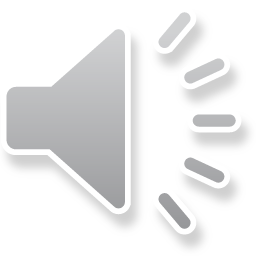 A nova dialética
A dialética de Hegel, afirmara Marx, estava correta, mas deveria ser posta de cabeça para baixo substituindo-se o idealismo pelo materialismo, a visão da história como sendo movida pelo desenvolvimento do espírito absoluto pela idéia de que as condições materiais seriam o motor verdadeiro do devir histórico.
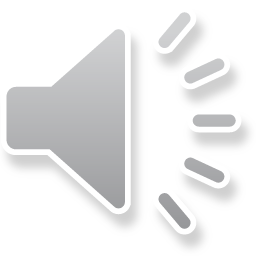 Prioridade da matéria...
A matéria é o princípio primordial e o espírito apenas um reflexo secundário dela.
Da matéria surge a consciência e o conhecimento do universo é a realidade refletida nessa consciência. Mas a realidade enquanto tal existe independentemente da consciência.
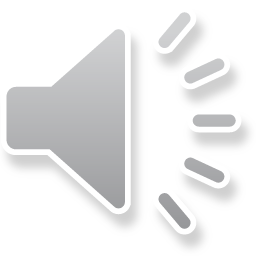 Apenas Marx uniu o materialismo à dialética na construção do seu materialismo dialético que acredita estar embasado na prática social e aspira ser a teoria orientadora da revolução do proletariado.
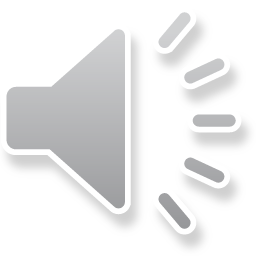